大串敦研究会
スラヴ・ユーラシア研究
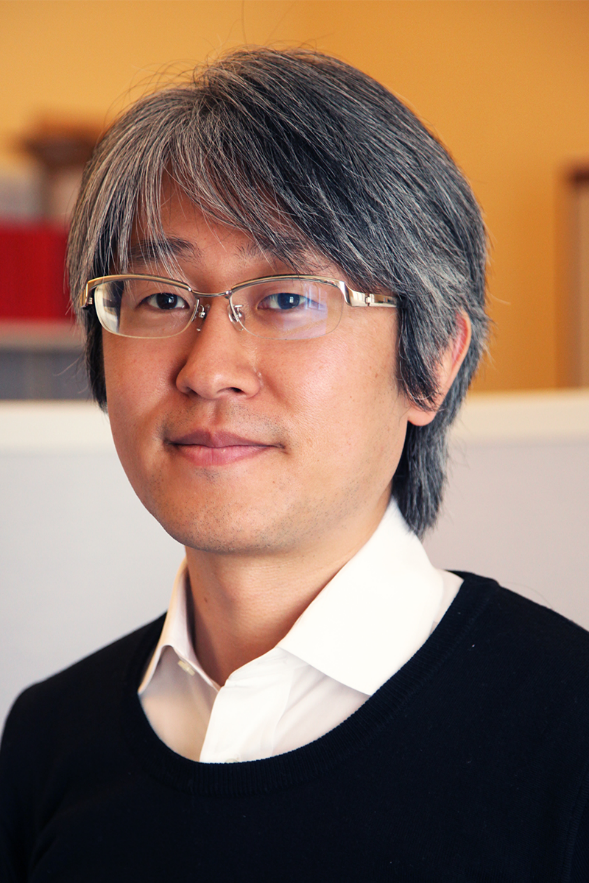 大串敦研究会
Ogushi Atsushi Seminar
Огуси Ацуси Семинар
地域研究・比較政治系列
何を勉強している？
メインで勉強しているのは「スラブ・ユーラシア地域」
旧ソ連圏とも言われている地域です。
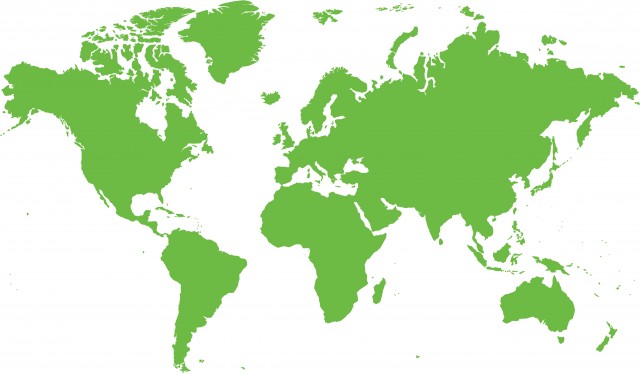 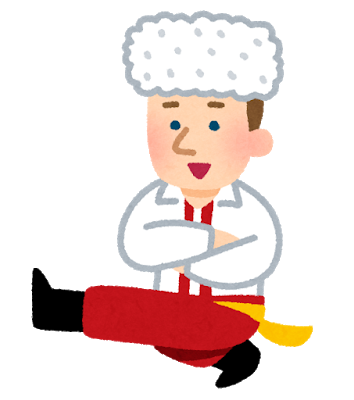 地域研究・比較政治学って...？
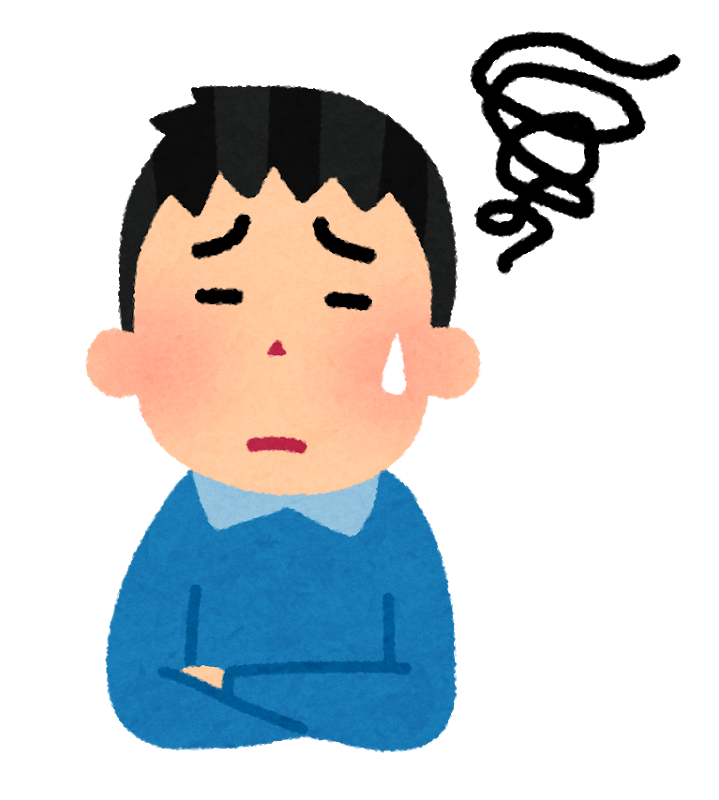 一体何をやるのだろうか...
そもそも聞いたことない
地域を研究して、
政治を比較するんですか...？
日吉で比較政治学基礎取ってたけどあんまり覚えていない...
そんな方のためにも...
大串ゼミではまず初め（１学期）に
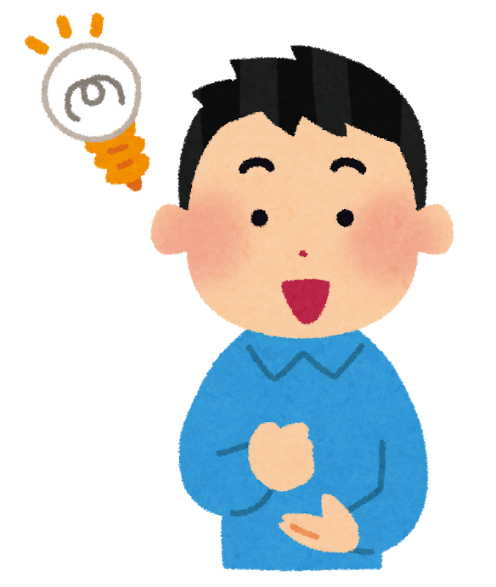 ①地域研究はどのような学問なのか？

②ものごとを比較するのはどんなことに　
 注意すればよいのか?

を勉強します！
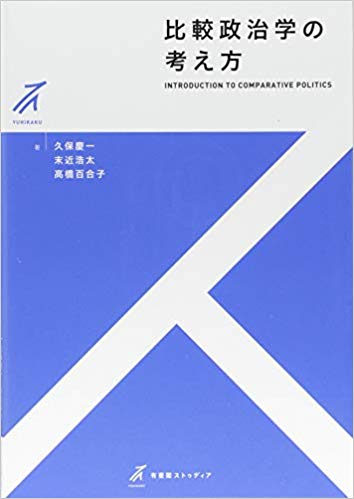 春学期に読んだ文献
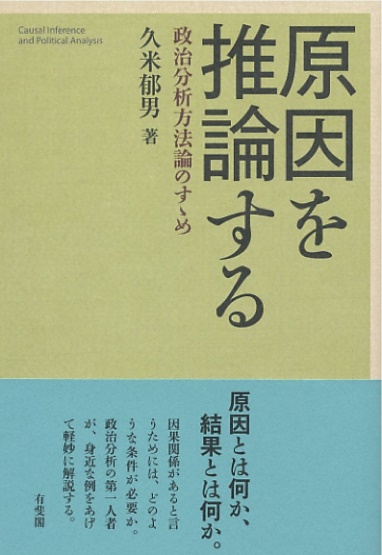 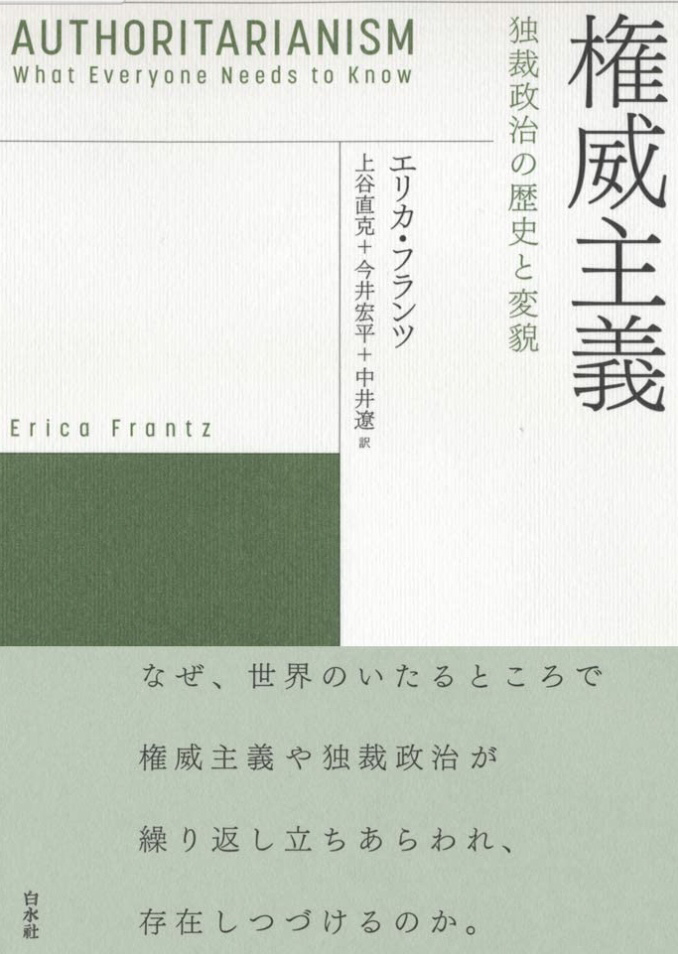 『原因を推論する』
『比較政治の考え方』
『権威主義 独裁政治の歴史と変貌』
『歴史の中のロシア革命とソ連』
『現代ロシアの軍事戦略』
『ポスト社会主義の政治』
『安倍vsプーチン』
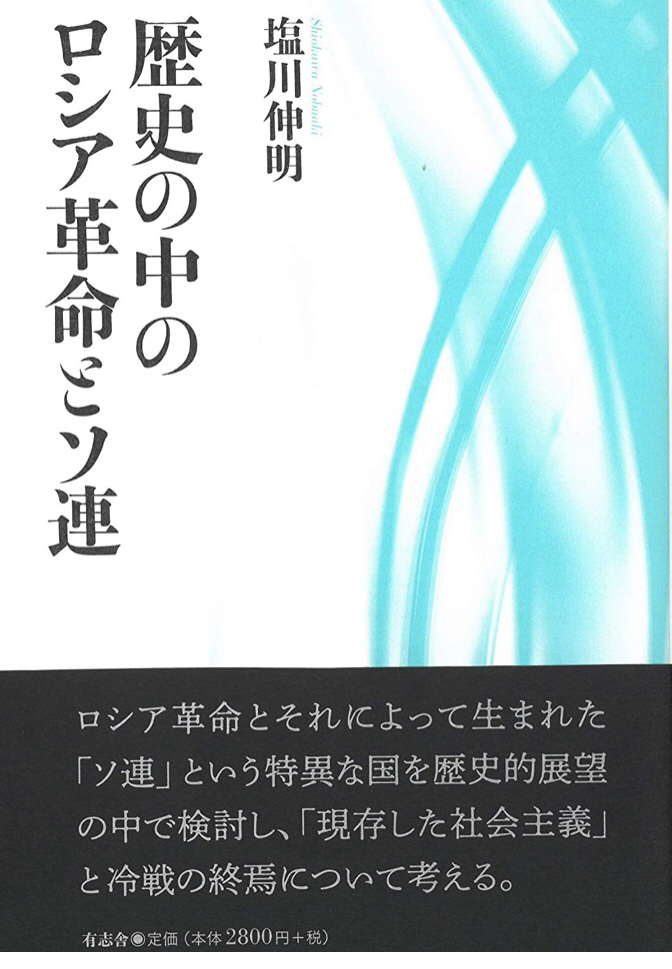 基礎知識を学ぶ
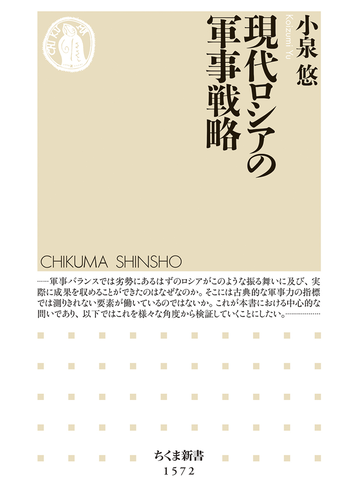 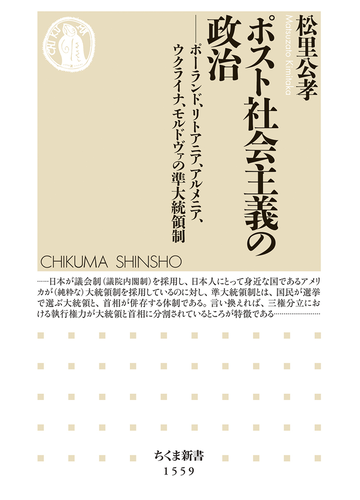 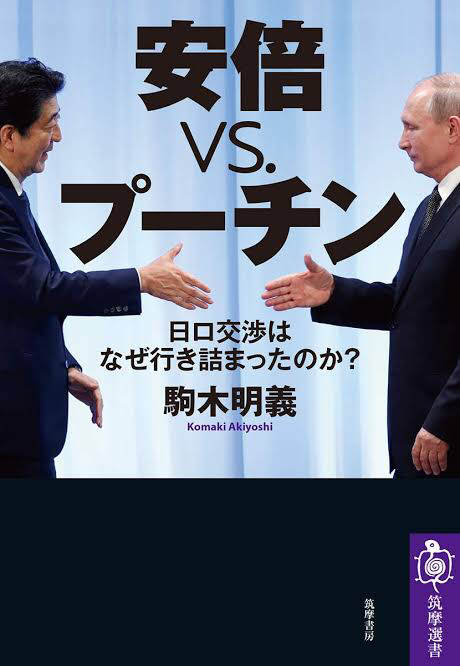 専門領域へ
ゼミの雰囲気
３年生14名、４年生13名
→比較的少人数のゼミなので全員と関われるところが強みです！
先生も「自由に楽しく」をモットーに、学生どうしの議論の場をたくさん設けてくれます 
そこで交流が深まります(^ ^)

通常のゼミ活動は、文献講読＋意見交換
→ロシアに詳しい人の具体的な意見から面白い角度から 
      の意見など様々！

部活．サークル．副専攻…etc.  両立可能！
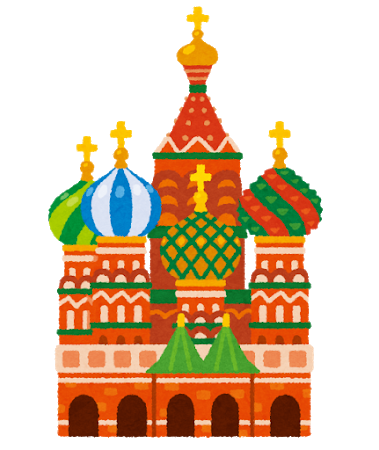 入ゼミ課題
①　自己紹介(A4用紙1枚程度)
②　書評論文(3000-4000字程度)
③　卒論構想(A4用紙1枚程度)
→本は未定
昨年度は１次が『比較政治の考え方』、２次が『安倍VS.プーチン』
卒業論文のテーマ例
「北方領土問題と平和条約交渉はなぜ進展しないのか」

「日本における正教会－日本から正教会が衰退した要因－」

「2018年ロシアW杯が人々の対外意識に与えた影響」

「CIAによる対ユーゴスラヴィアインテリジェンス」
⇒旧ソ連地域に関連するテーマなら何でもOK！
今年度から三田論も始まります！
質問があれば...
外ゼミ代表（大林誠治アンドレイ）：seijiandrei.obayashi@keio.jp
twitter：@ogushiseminar2
Instagram：@ogushi₋seminar







質問お待ちしております！！
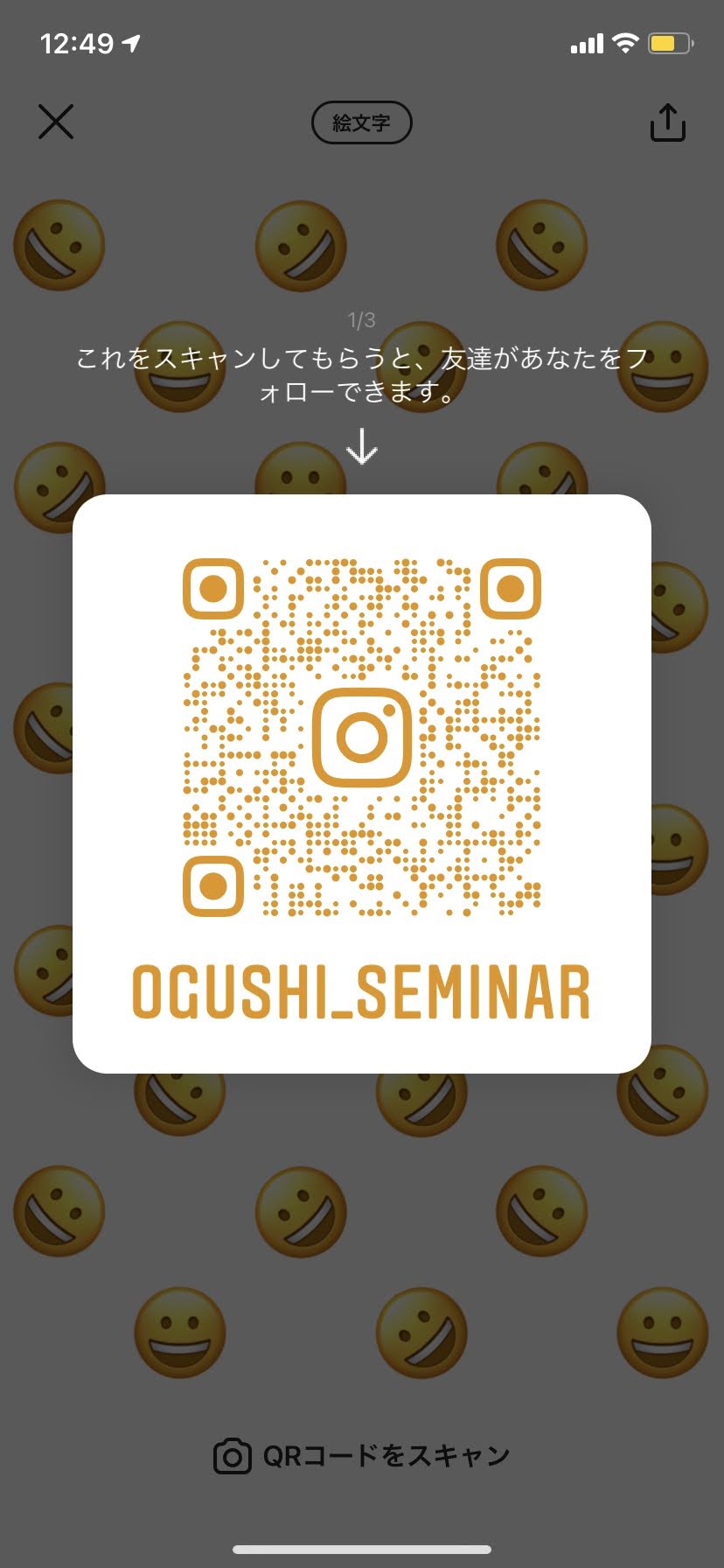 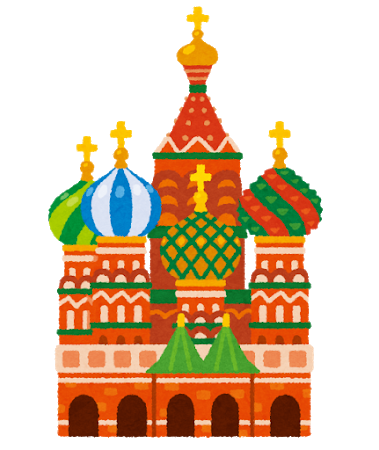 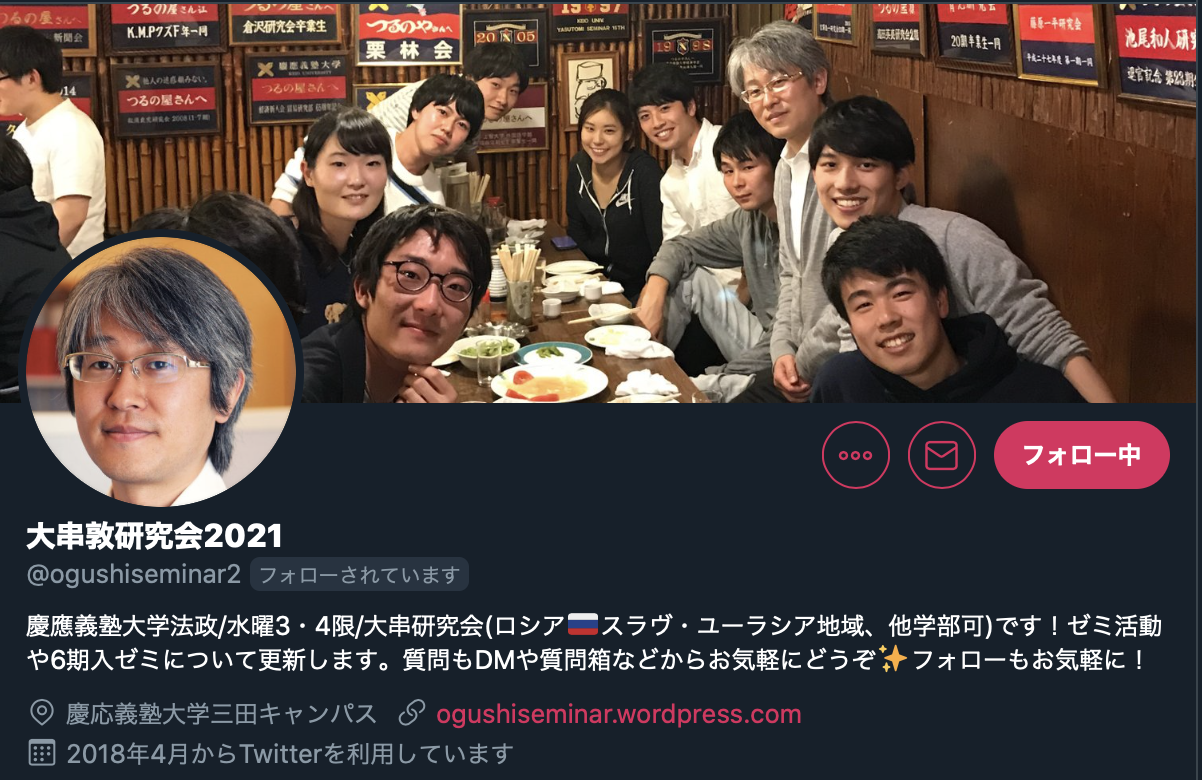